Муниципальное бюджетное дошкольное общеобразовательное учреждение Красносопкинский детский сад «Алёнка»
проект«Природа просит доброты»Материалы подготовила: Балахонова М.Н.
Цель:  Включение воспитанников и их родителей в природоохранную деятельность.
Задачи: 
1. Вовлечение социума, а так же специалистов разного уровня, представителей власти и бизнеса в природоохранную деятельность.
      2. Включение воспитанников в природоохранную деятельность с использованием современных технологий.

Участники: воспитатели детского сада, воспитанники, родители  и др.
Мусор Землю Захламляет, всему живому угрожает.
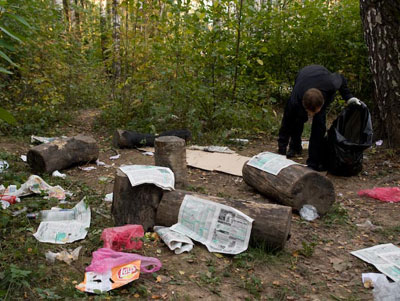 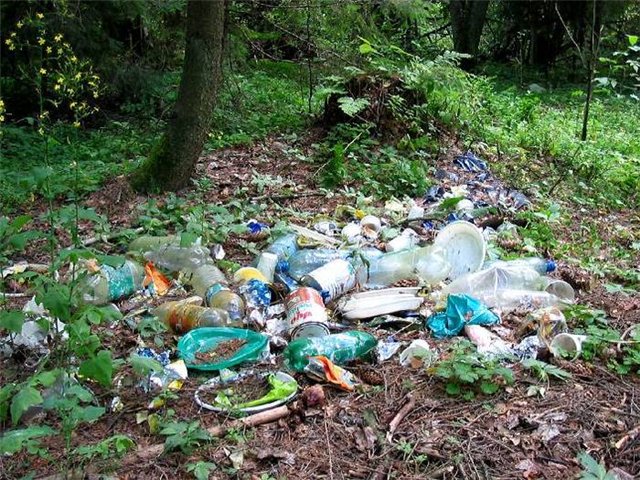 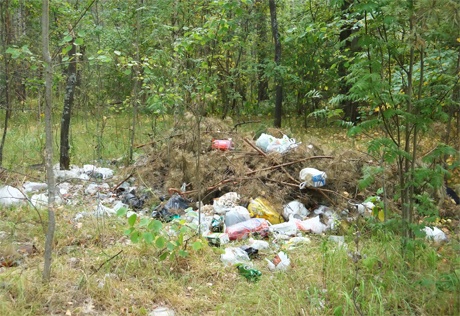 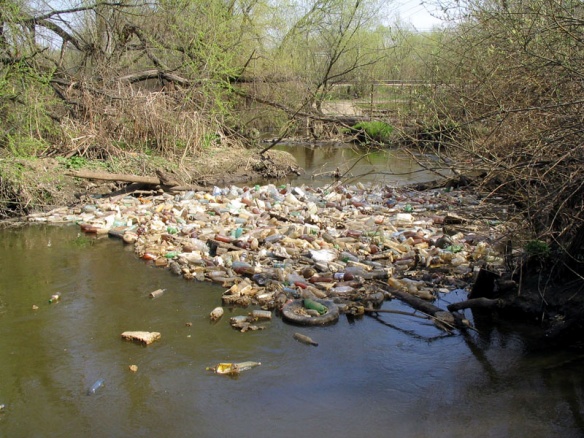 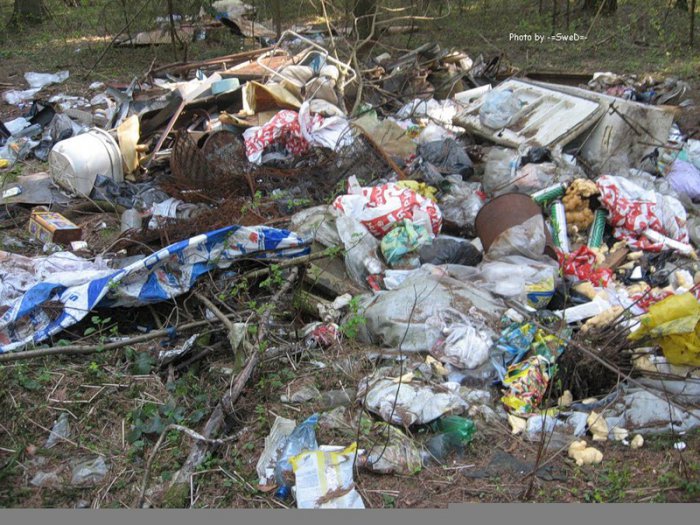 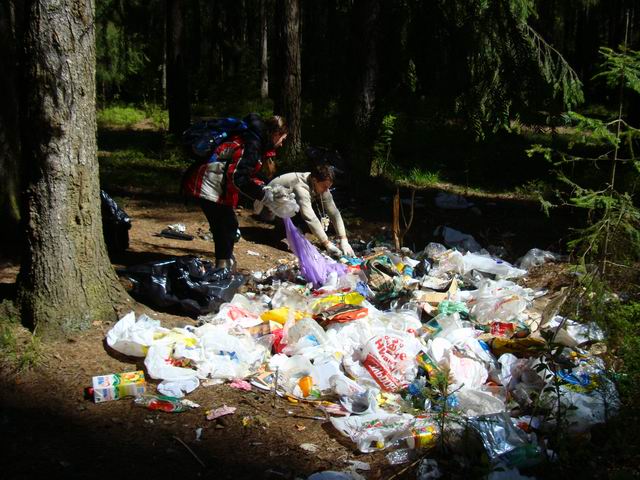 Приведем планету в порядок
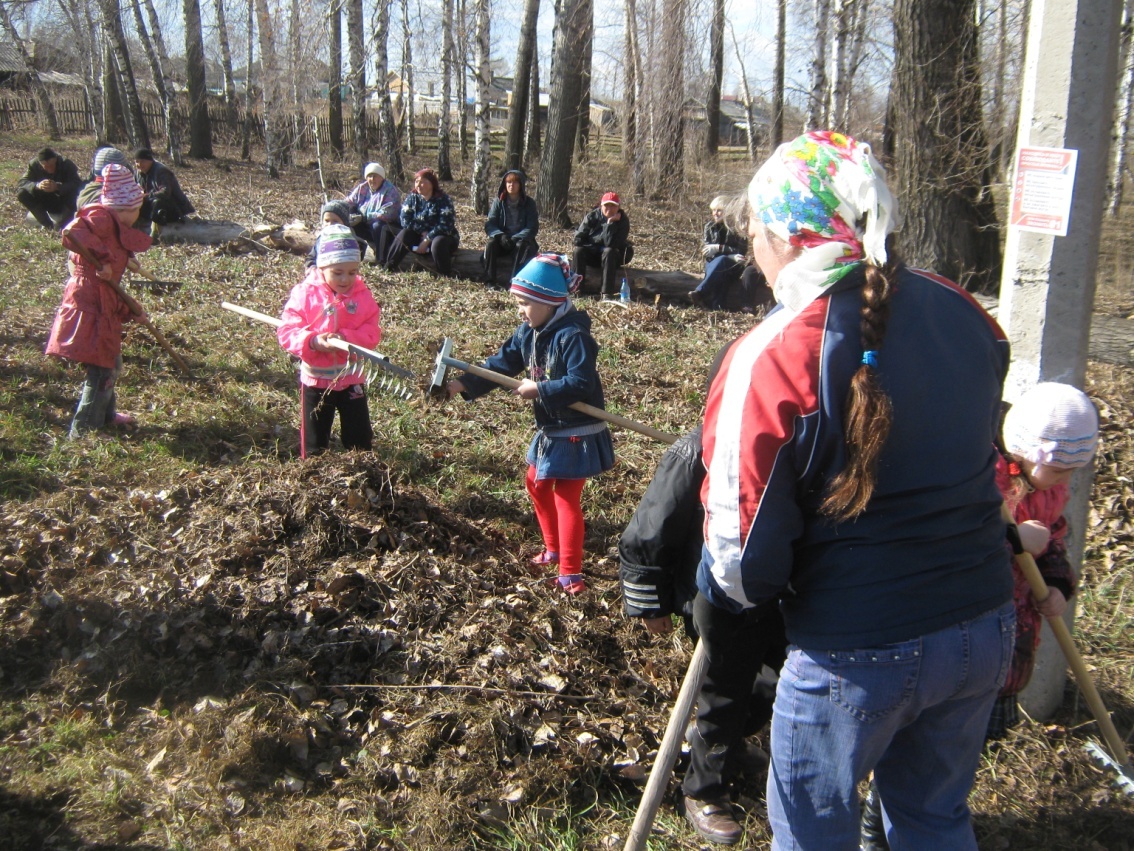 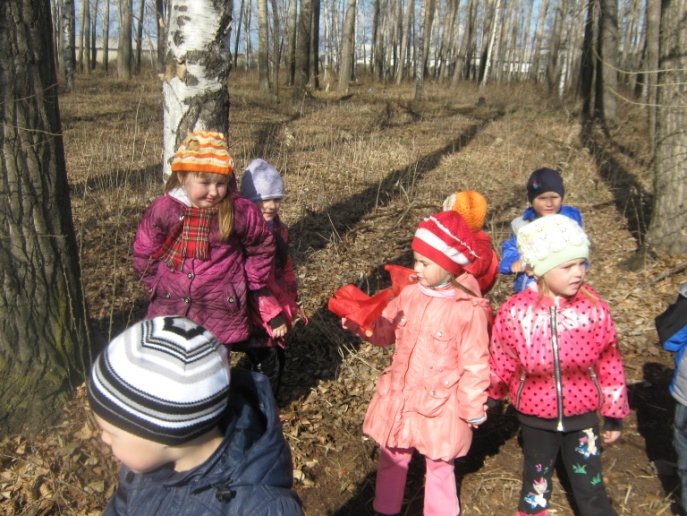 Защищать березку, мы бежим гурьбою
Чтоб краса-березка
Выросла большою
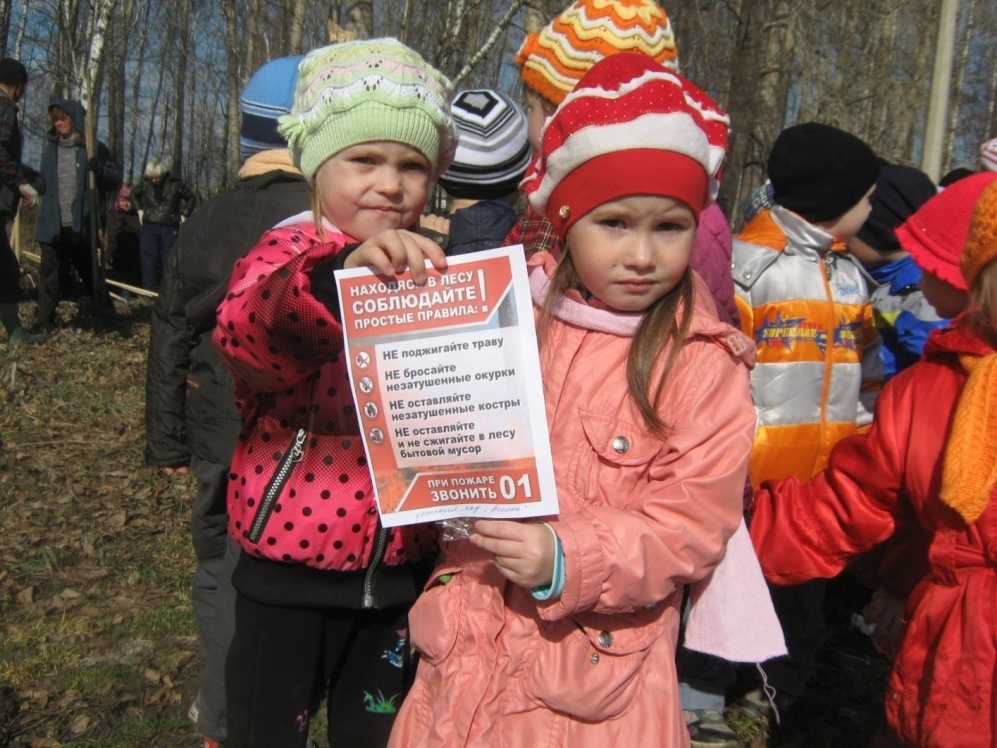 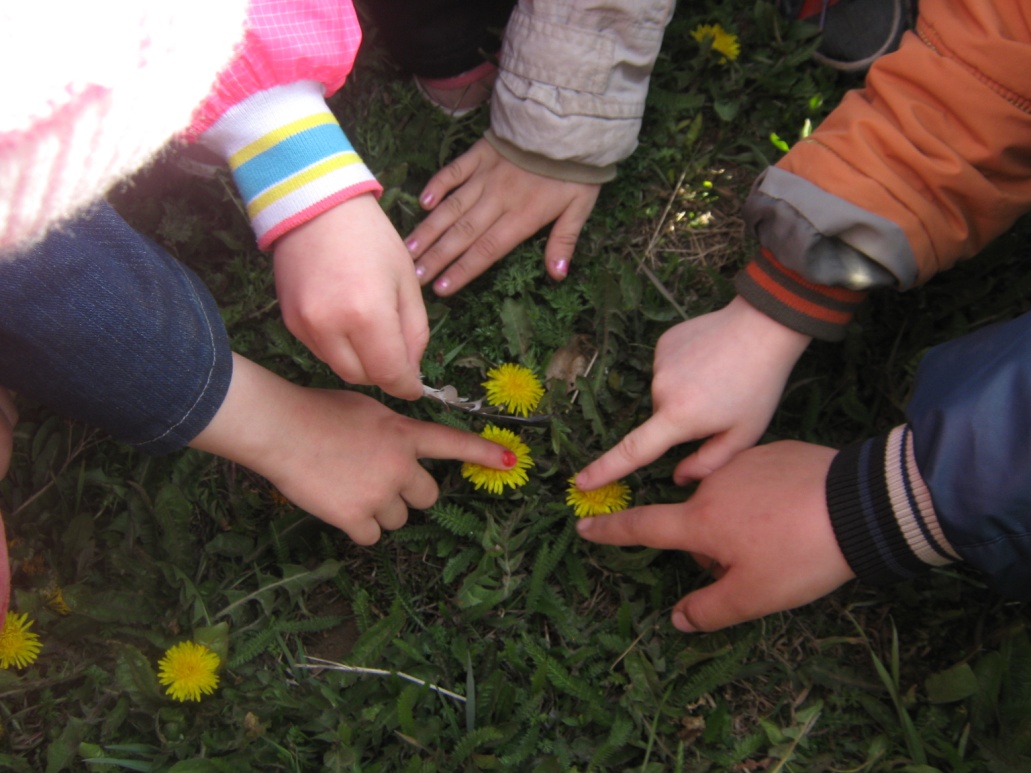 Берегите, ребята, природу, 
 И цветы, и деревья, и луг, 
 И животных, и почву, и воду,
 Ведь природа – надежный наш друг.
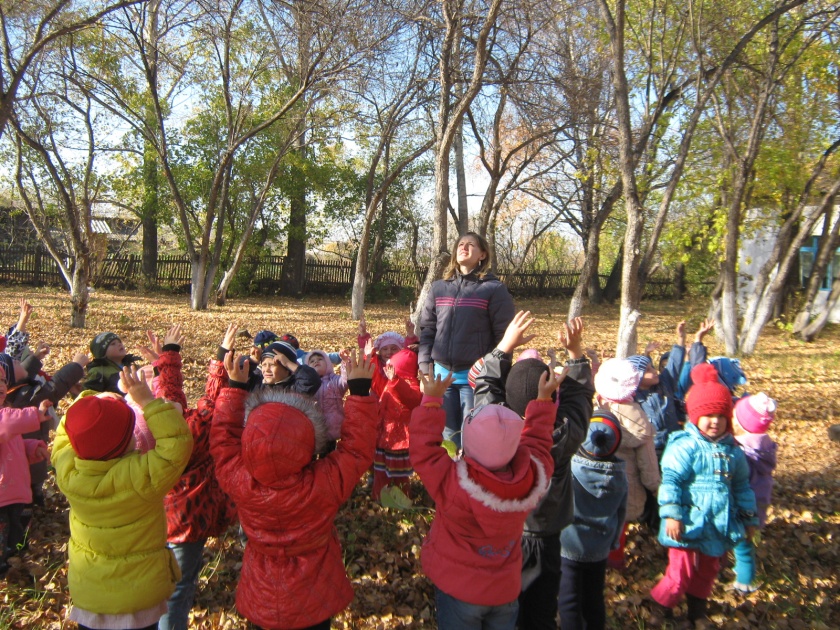 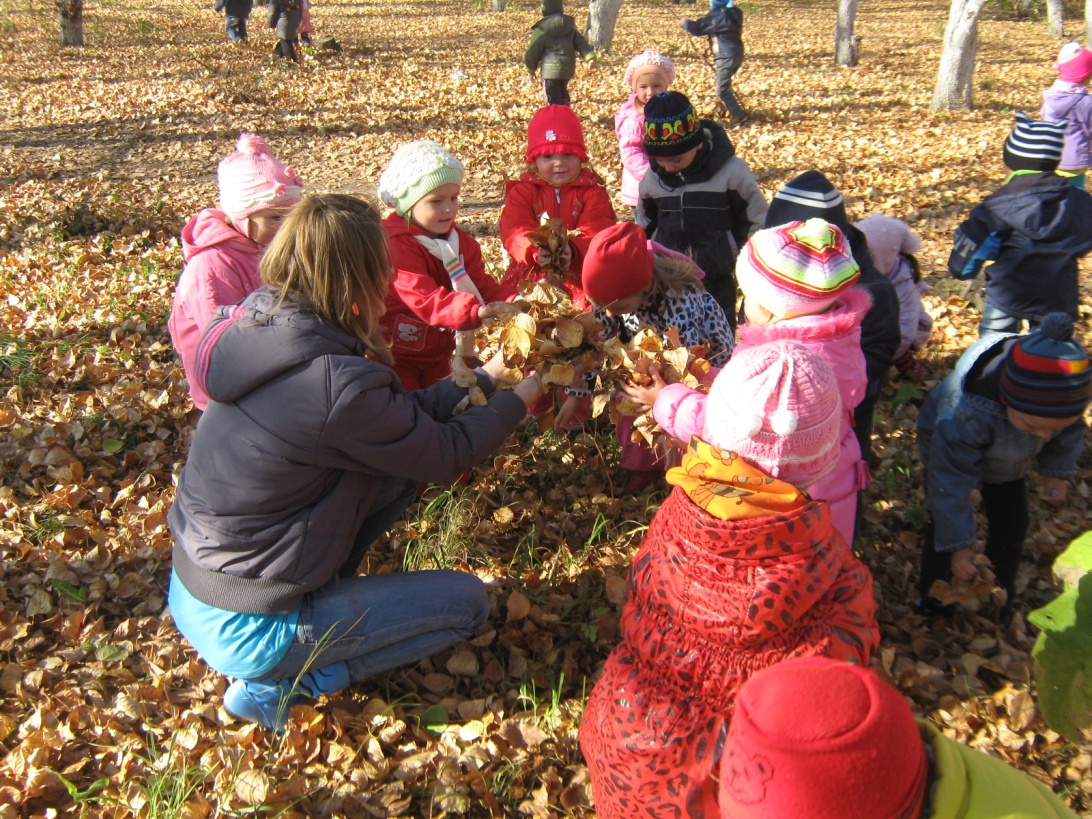 Мы поедем в лес
В воскресенье с мамой, с папой мы поедем в лес гулять.
 Соберем грибов и ягод, будем бегать и играть,
 А когда играть устанем – есть захочется немножко.
 Все припасы мы достанем, напечем в костре картошки.
 Мусор весь мы аккуратно соберем в большой кулек,
 И в костре песком засыплем каждый-каждый уголек.
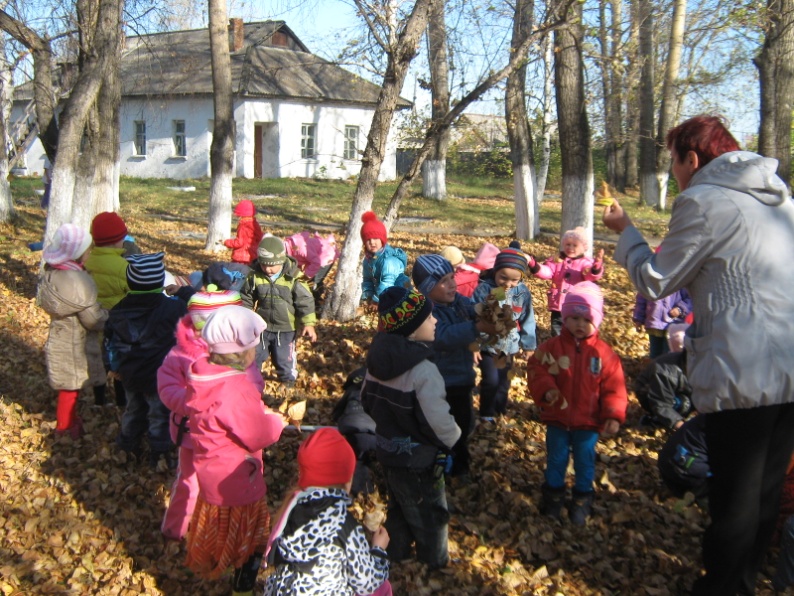 Давайте будем к тому стремиться,                    Что нас любили и звери, и птицы,                     И доверяли повсюду нам,                     Как самым верным своим друзьям!
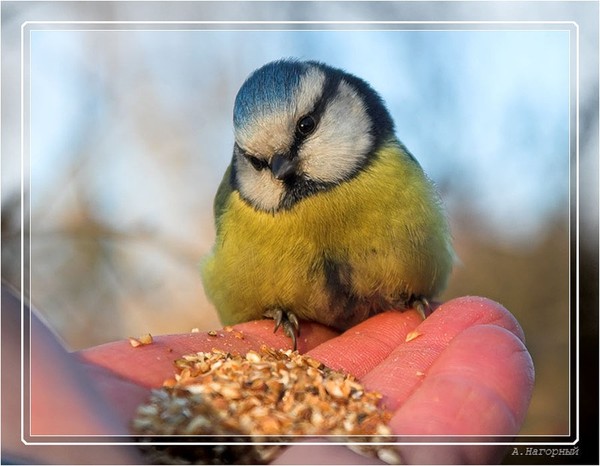 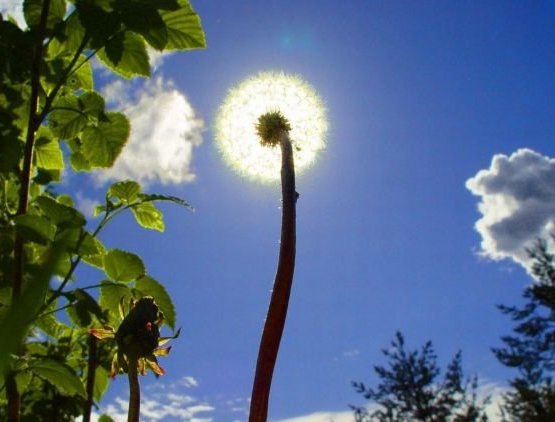 Смотрю на глобус – шар земной,
            И вдруг вздохнул он, как живой;
            И шепчут мне материки:
           «ты береги нас, береги!»
            В тревоги рощи и леса,
         Роса на травах, как слеза,
         И тихо просят родники:
         «Ты береги нас, береги!»
         Грустит глубокая река,
         Свои, теряя берега.
         И слышу голос я реки:
         «Ты береги нас, береги!»
        Остановил олень свой бег
        «Будь человеком, человек!
           В тебя мы верим  - не солги.
           Ты береги нас, береги!»
           Смотрю на глобус – шар земной.
          Такой прекрасный и родной.
          И шепчут губы; «сберегу!
           Я сберегу вас, сберегу!»